Витамины – помощники здоровья
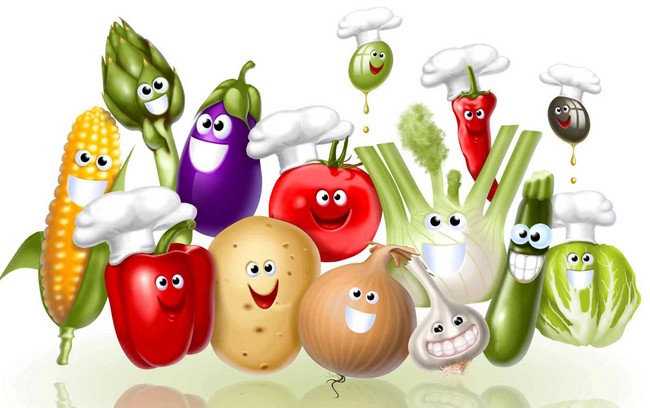 «Дерево держится своими корнями, а человек пищей»
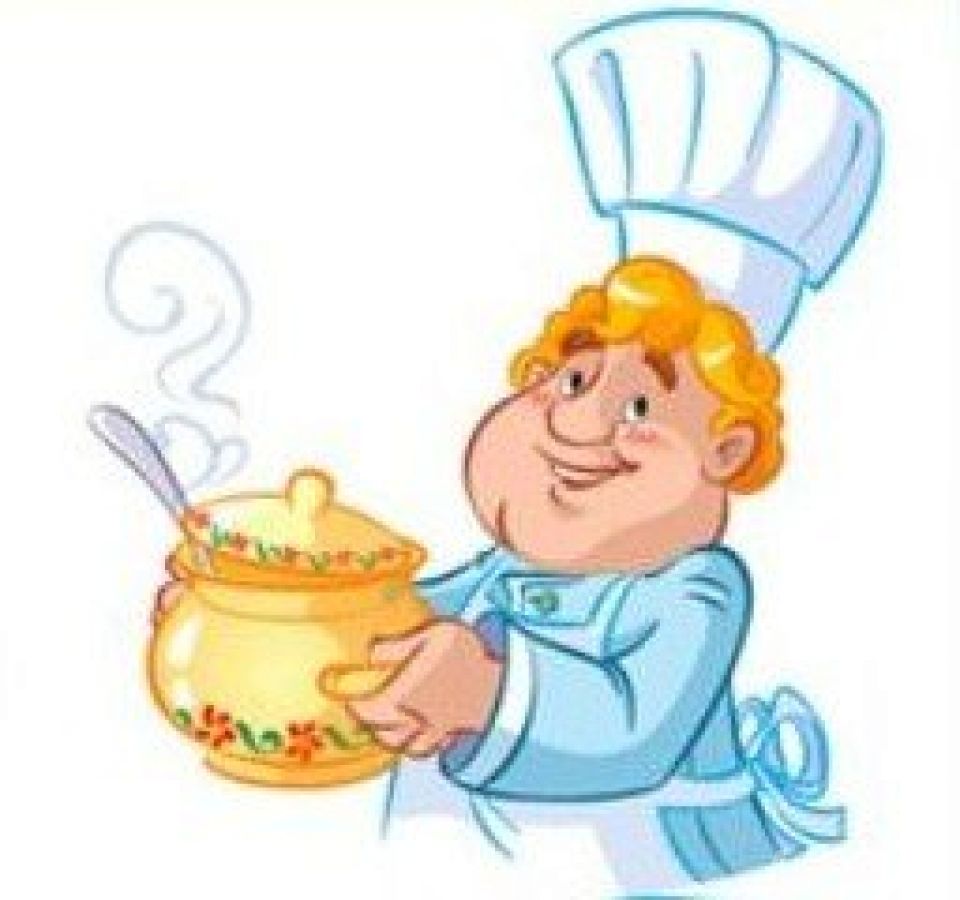 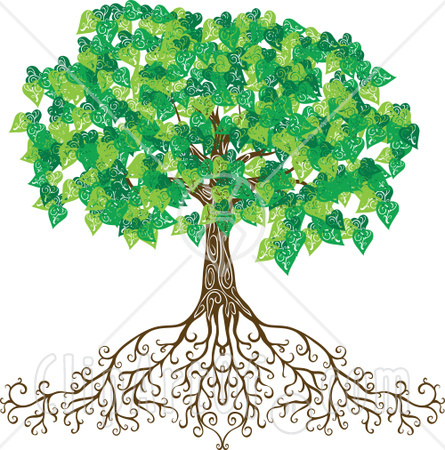 Пища является основным источником энергии и «строительным материалом» для новых клеток организма. Кроме того, вкусная еда – это большое удовольствие для человека.
[Speaker Notes: Пища является основным источником энергии и «строительным материалом» для новых клеток организма. Кроме того, вкусная еда – это большое удовольствие для человека.
Как мы должны питаться, чтобы быть здоровыми? (Ответы детей)
Есть три основных требования к питанию:]
Баланс энергии
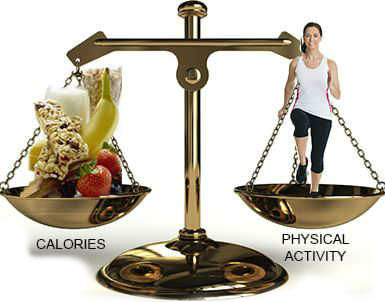 пища
человек
Количество пищи должно соответствовать возрасту и затратам энергии. То есть, человек должен получать с едой столько энергии, сколько может потратить, не больше и не меньше.
[Speaker Notes: 1. Количество пищи должно соответствовать возрасту и затратам энергии. То есть, человек должен получать с едой столько энергии, сколько может потратить, не больше и не меньше.]
Режим питания
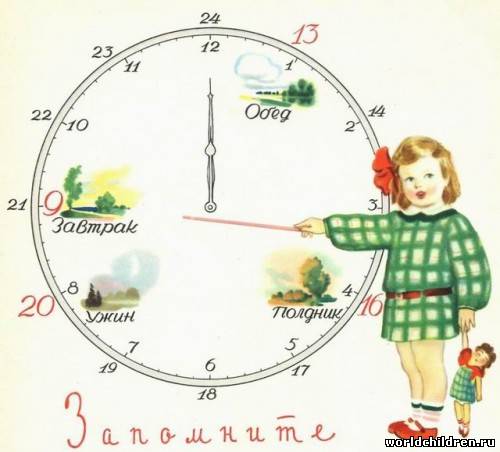 Нужно соблюдать режим питания. Здоровому человеку лучше питаться 3-4 раза в сутки. При трехразовом питании самым сытным должен быть обед, а самым легким – ужин. Нельзя торопиться, есть, обжигаясь горячей пищей, глотать большие куски пищи, не пережевывая.
[Speaker Notes: 2. Нужно соблюдать режим питания. Здоровому человеку лучше питаться 3-4 раза в сутки. При трехразовом питании самым сытным должен быть обед, а самым легким – ужин. Нельзя торопиться, есть, обжигаясь горячей пищей, глотать большие куски пищи, не пережевывая.]
Пирамида питания
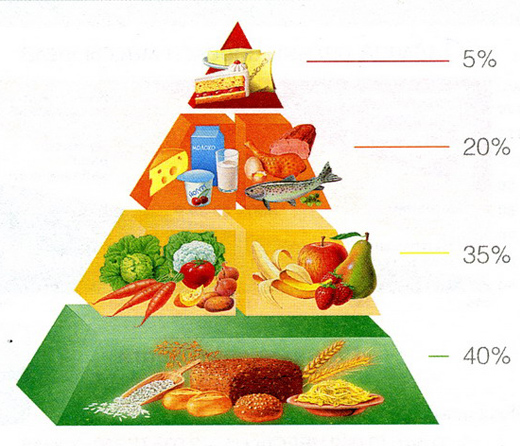 Пища должна быть разнообразной и полноценной, то есть, содержаться в нужном количестве все основные питательные вещества и витамины. На картинке изображено примерное соотношение разных видов продуктов для здорового рациона.
[Speaker Notes: 3. Пища должна быть разнообразной и полноценной, то есть, содержаться в нужном количестве все основные питательные вещества и витамины. На картинке изображено примерное соотношение разных видов продуктов для здорового рациона.
В основании пирамиды – Хлеб, зерновые и макаронные изделия.
Хлеб и зерна всегда были одним из основных продуктов питания человека. Предпочтение отдается сортам хлеба из муки грубого помола (ржаной хлеб, хлеб с отрубями).В них много растительного белка, витаминов и клетчатки. В дневном рационе и взрослого, и ребенка хотя бы один раз в день должна быть каша: овсяная, гречневая, рисовая, пшенная. Все эти продукты содержат полезные витамины и микроэлементы, которые просто необходимы для нашего кишечника.
Вторая ступень пирамиды – это фрукты и овощи.
Ягоды, фрукты и овощи – настоящий кладезь витаминов. В среднем, взрослый человек за год должен съедать 180кг овощей и фруктов, тогда весенние авитаминозы ему не страшны. 
Авитаминоз – это нехватка витаминов в организме.
В третьей ступени пирамиды – мясо, рыба, птица и молочные продукты.
Мы привыкли считать этот набор основным и главным. Мясо – это животный белок и на его усвоение требуется 6-8 часов. Перед мясным блюдом лучше съесть салат из сырых овощей и зелень для лучшего усвоения. Правильно употреблять мясо 2-3 раза в неделю.
Другое дело – рыба. Она тоже содержит белок, но, в отличие от мяса, рыба быстрее усваивается. В ней содержатся различные минеральные вещества – йод, фтор, медь и цинк, которые повышают сопротивляемость организма инфекциям.
Молоко идеально для растущего организма. Оно является сбалансированным продуктом, обеспечивая организм ребенка практически всем необходимым. А в кефирах и йогуртах к тому же содержатся полезные бифидобактерии, формирующие иммунитет человека.
На вершине пирамиды здорового питания – соль, сахар и сладости. 
Как мало им отводится места. Так же мало их должно быть в нашем рационе. Действительно, излишнее потребление соли и сахара приводит к болезням и лишнему весу. Любители сахара рискуют испортить себе зубы. Нужно приучать себя минимально употреблять эти продукты: вместо сахара, тортов, конфет, например, полезнее кушать джемы и фрукты.]
Дидактическая игра «Полезная и вредная еда»
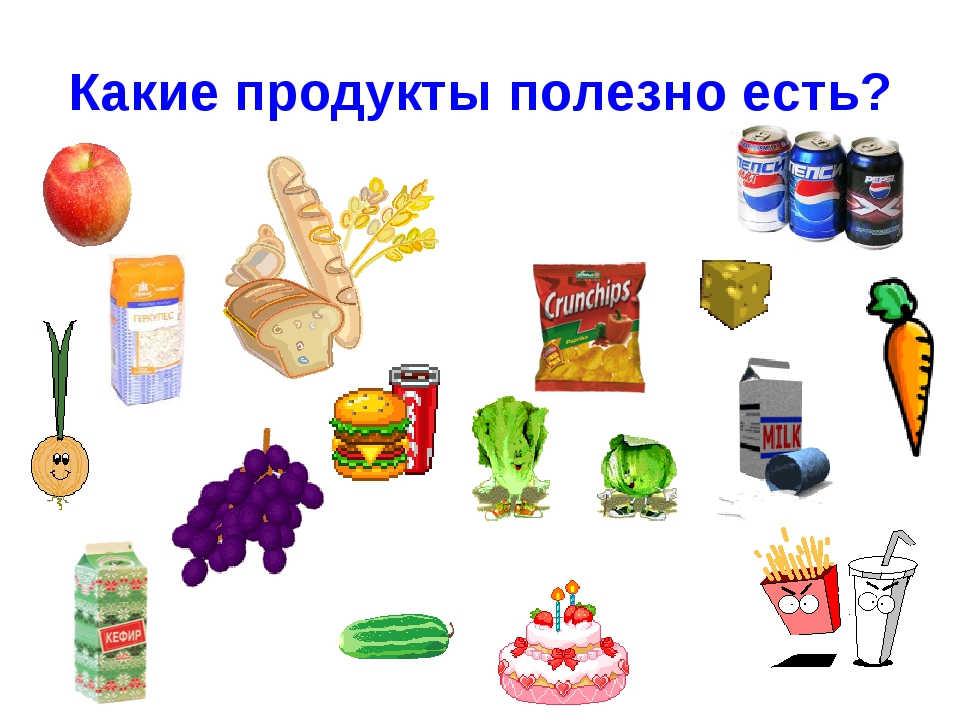 [Speaker Notes: Знаете ли вы, какие продукты полезные, а какие вредные? Что вы предпочтете на завтрак – гамбургер и кока-колу или овсяную кашу и фруктовый сок? (Ответы детей)
Любителям чипсов, сухариков, кетчупов, майонезов, газированных напитков, хот-догов, картошки фри, которые содержат множество очень вредных веществ, следует знать, что быстрая еда, с красивым названием «Фаст Фуд», не просто вредна для нашего организма, а очень опасна и несет серьезную угрозу нашему здоровью. Наш желудок и кишечник не приучены к такой пище, жирной и тяжелой. Она не содержит никаких полезных веществ, она очень жирная, содержит много калорий. Куда легче и полезней для нашего организма употреблять в пищу то, что веками ели наши предки – каши из различных крупп, первые блюда на обед и множество своих овощей и фруктов.]
Витамины – помощники здоровья
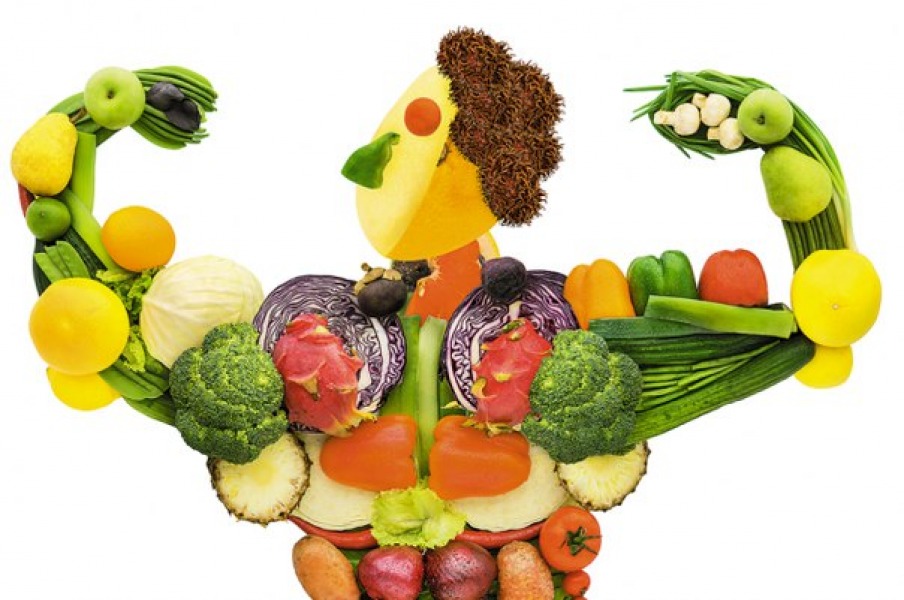 [Speaker Notes: Витамины – что это!
Витамины – это такие вещества, которые помогают нам быть здоровыми и крепкими; защищают от микробов, бактерий и разных болезней; дают нам много сил и энергии. Одни витамины помогают детям расти, другие помогают глазам хорошо видеть, третьи – голове хорошо думать. А еще есть витамины, которые защищают нас от болезней.
А как вы думаете, где живут витамины и где нам их найти? (Ответы детей)]
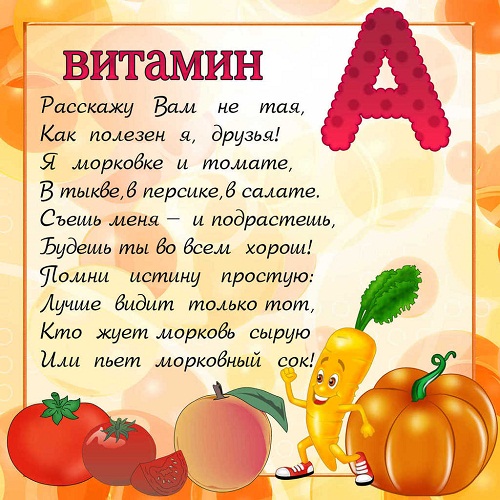 [Speaker Notes: Витамин А 
Расскажу вам не тая,
Как полезен я, друзья!
Я в морковке и томате,
В тыкве, персике, салате.
Съешь меня – и подрастешь,
Будешь ты во всем хорош!
Помни истину простую:
Лучше видит только тот,
Кто жует морковь сырую
Или пьет морковный сок!
Витамин А – его еще называют витамином роста. Он помогает нам расти, улучшает зрение. Найти его можно в молоке, яйцах, моркови, помидорах, абрикосе, говяжьей печени, сливочном масле, тыкве.]
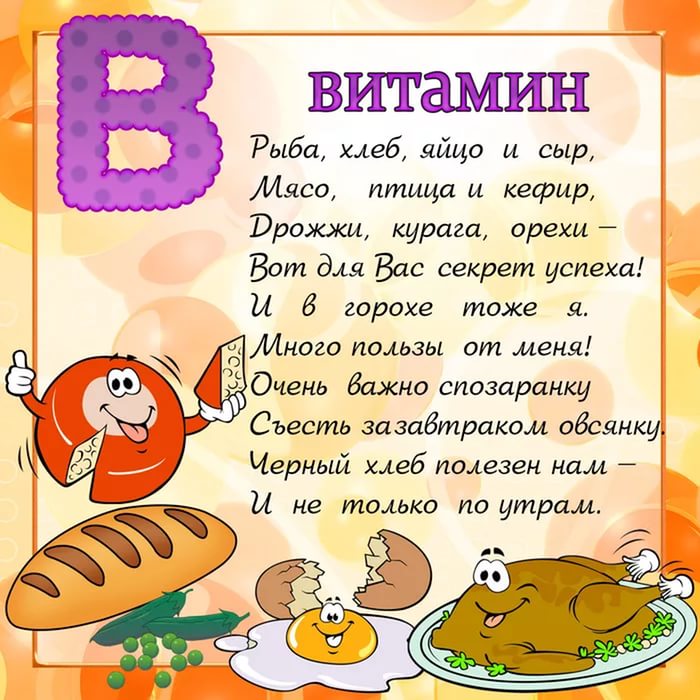 [Speaker Notes: Витамин В
Рыба, хлеб, яйцо и сыр,
Мясо птица и кефир,
Дрожжи, курага, орехи – 
Вот для вас секрет успеха!
И в горохе тоже я.
Много пользы от меня!
Очень важно спозаранку 
Съесть за завтраком овсянку.
Черный хлеб полезен нам – 
Ине только по утрам.
Витамин В –очень важен для работы головного мозга, для хорошей работы сердца. А найти его можно в черном хлебе, твороге, горохе, картофеле, сыре, курице, свекле, гречке, овсянке, рыбе.]
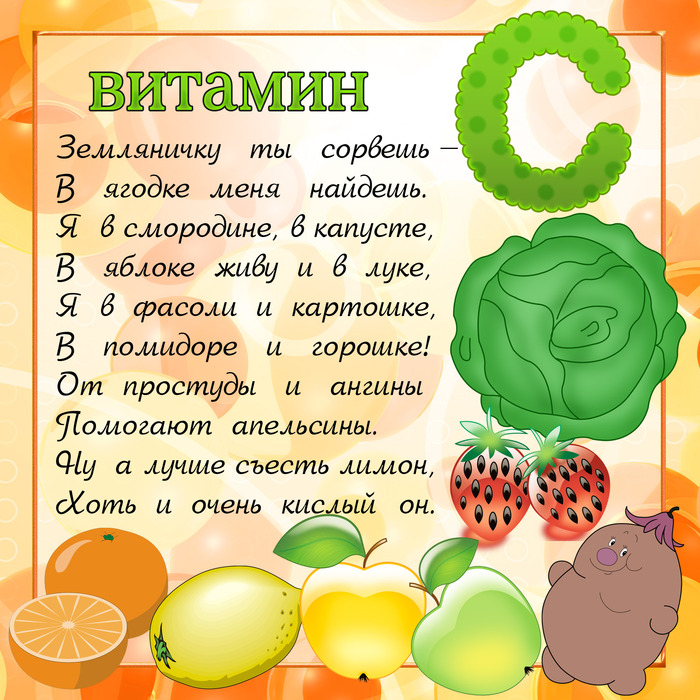 [Speaker Notes: Еще нам нужен Витамин С
Земляничку ты сорвешь – 
В ягодке меня найдешь.
Я в смородине, в капусте,
В яблоке живу и в луке,
Я в фасоли и картошке,
В помидоре и горошке!
От простуды и ангины
Помогают апельсины.
Ну а лучше съесть лимон,
Хоть и очень кислый он.
Витамин С – он помогает бороться с простудными заболеваниями, укрепляет кровеносные сосуды. Живет он в лимоне, апельсине, луке, в черной смородине, яблоке, сливе, ягодах шиповника.]
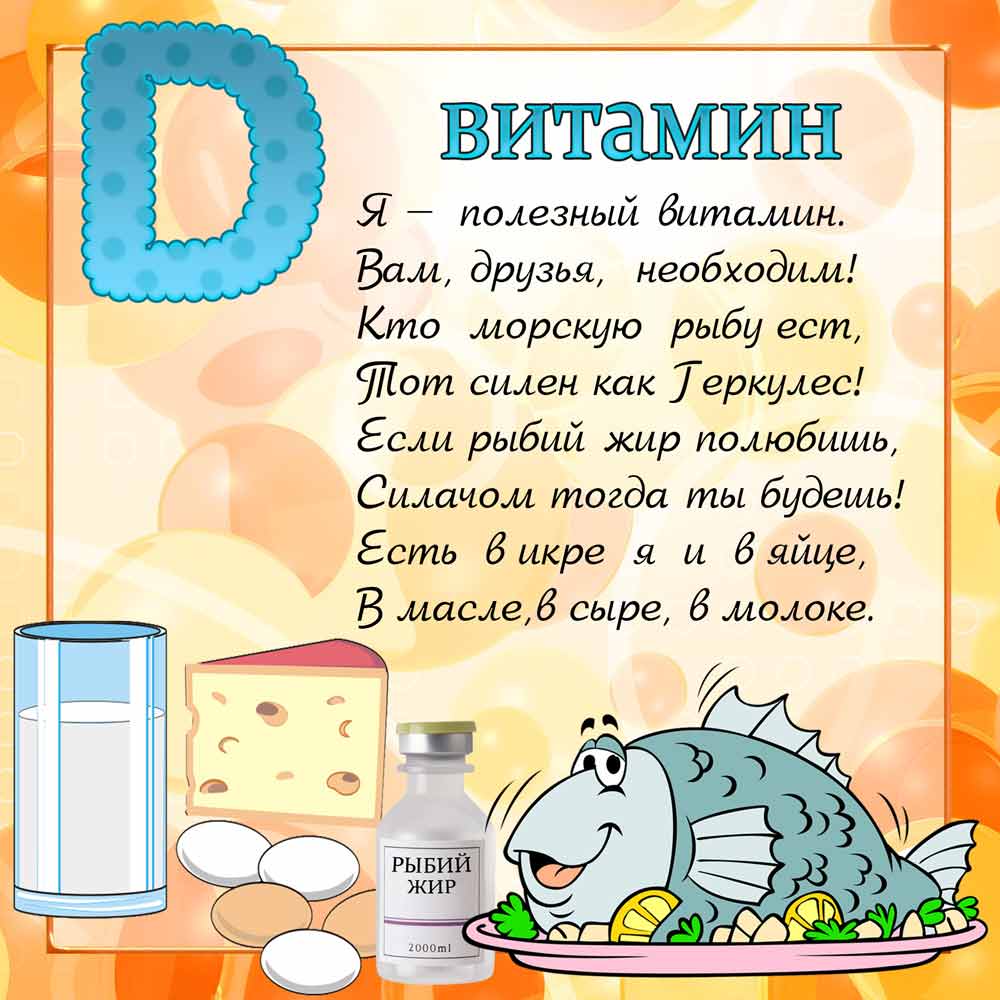 [Speaker Notes: Витамин D
Я – полезный витамин.
Вам, друзья, необходим!
Кто морскую рыбу ест,
Тот силен как Геркулес!
Если рыбий жир полюбишь,
Силачом тогда ты будешь!
Есть в икре я в яйце,
В масле, в сыре, в молоке.
Витамин D – он необходим нашим костям, чтобы они были крепкими. Их можно найти в желтке яйца, рыбьем жире, икре, в морской рыбе, печени, грибах, масле, сметане.]
Витаминные загадки
1. Должен есть и стар и млад
Овощной всегда ………………………………….(салат)
2. Будет строен и высок
Тот, кто пьет фруктовый ………………………..(сок)
3. Знай, корове нелегко
Делать детям ……………………………………(молоко)
4. Знает твердо с детства Глеб
На столе главней всех ………………………….(хлеб)
5. Ты конфеты не ищи –
Ешь с капустой свежей …………………………..(щи)
6. Нужна она в каше, нужна и в супы,
Десятки есть блюд из различной ……..(крупы)
7. Мясо, рыба, крупы, фрукты –
Вместе все они – ………………………….(продукты)
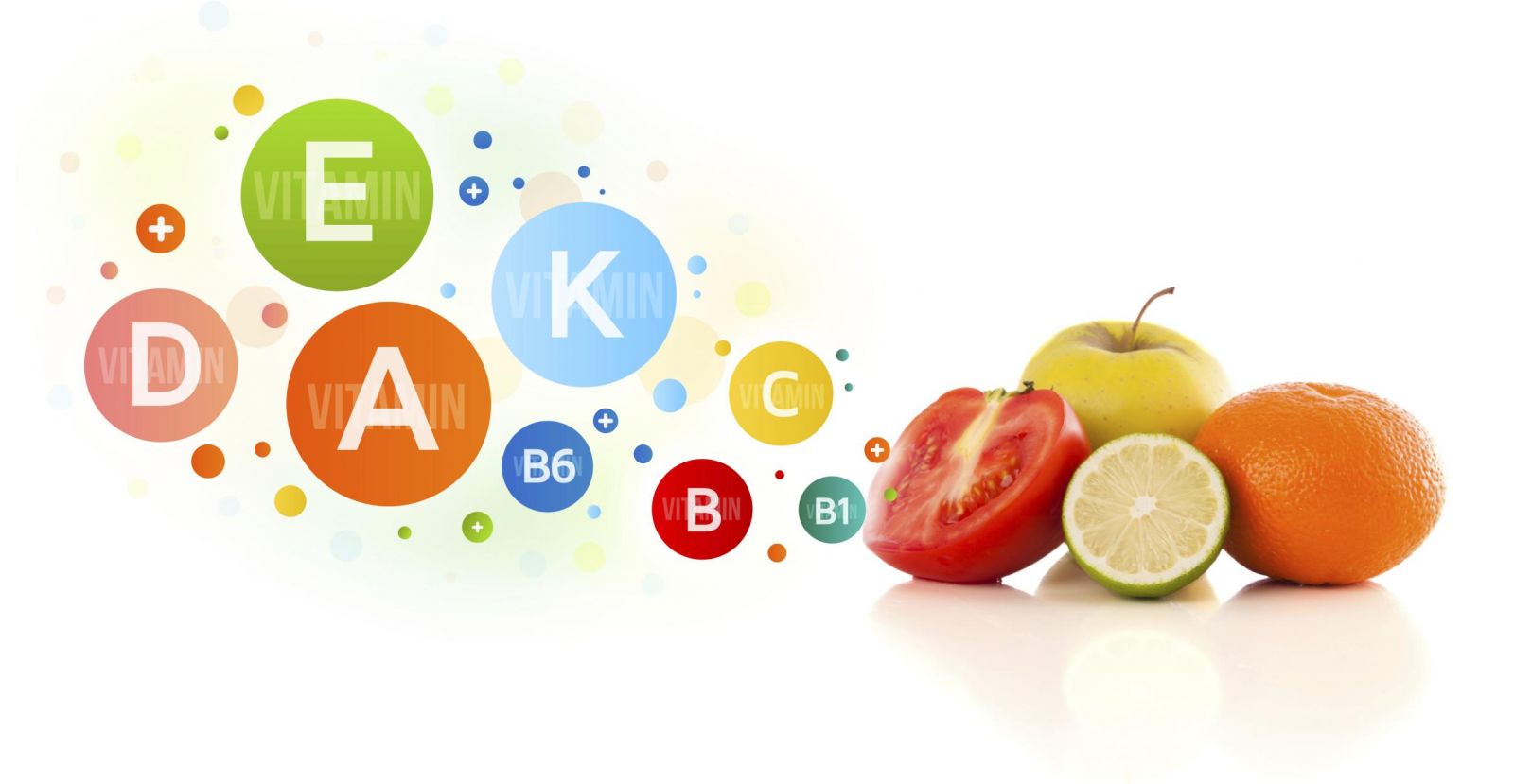 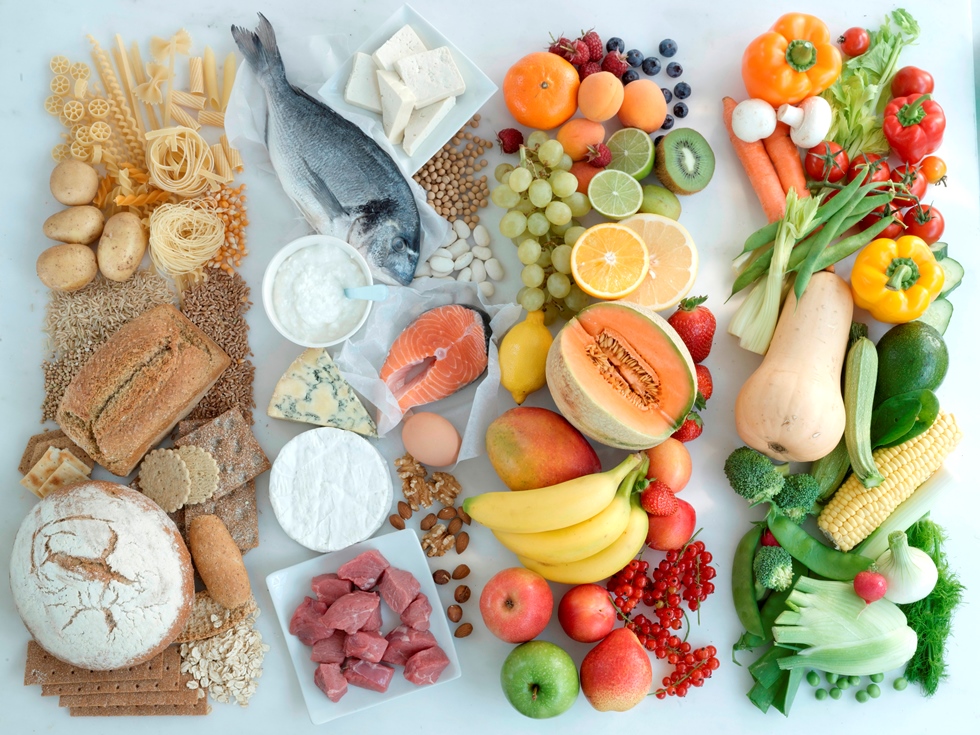 [Speaker Notes: 7. Мясо, рыба, крупы, фрукты –
    Вместе все они – (продукты)]
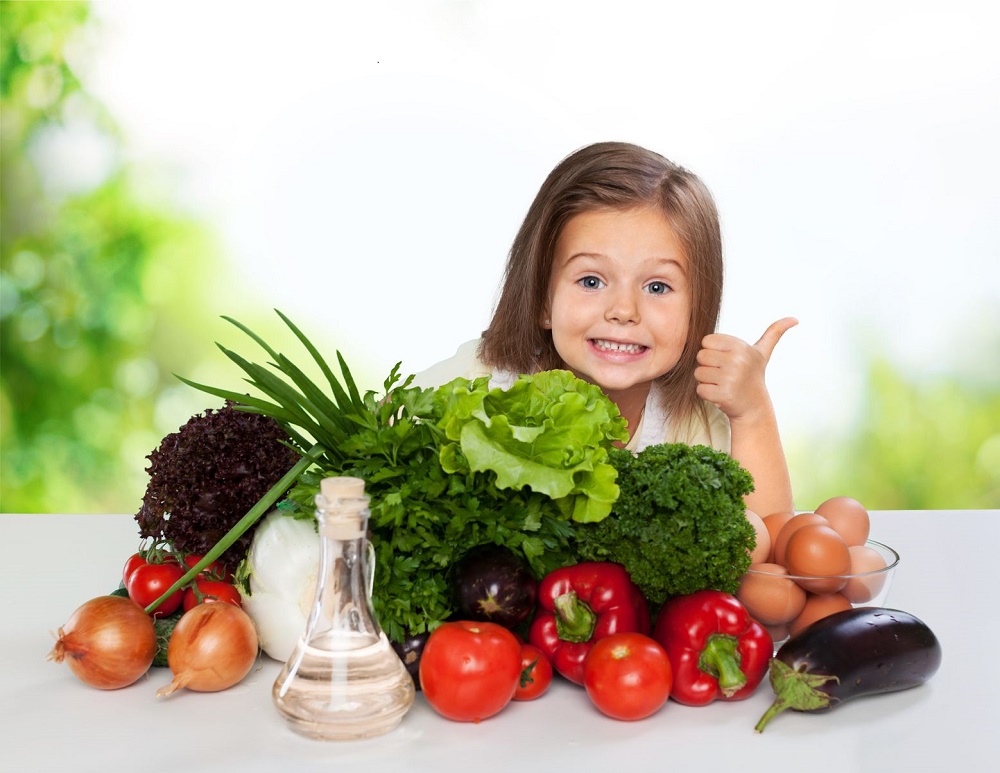 Будьте здоровы!
[Speaker Notes: Правильное сбалансированное питание залог нашего крепкого здоровья, чтобы человек мог жить, учиться и работать, а организм расти и развиваться. Помните, что каждый человек должен заботиться о своем здоровье. Ведь никто не позаботиться о нас лучше. Чем мы сами.
Будьте здоровы!]